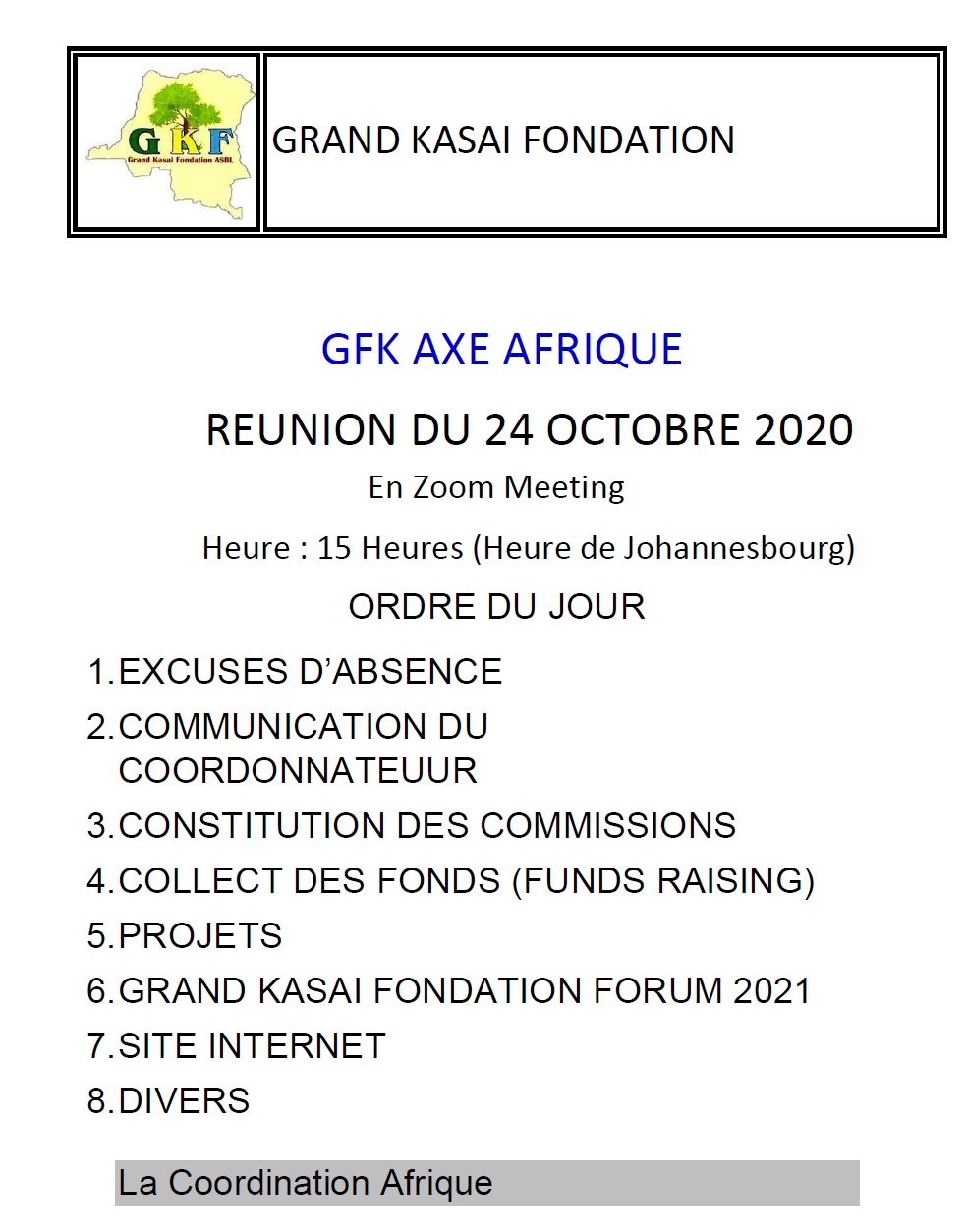 comprendre comment participer au développement de Grand Kasaï:Une réflexion d’introduction
Répondre aux questions fondamentales pour une synergétique d’actions efficace
Communication du Coordonnateur Axe Afrique  
Dr Ir Alain Mwamba
Réflexion sur la cohésion d’un peuple
« L’amour au sein d’un peuple est le support ultime de  sa cohésion et son union, un attribut fondamental de sa force, dont la dimension définit le  succès de tous ses  programmes de développement dans le temps et l’espace ».
 Alain Mwamba
Réflexion sur la cohésion d’un peuple
« Seul l’amour existant entre nous, peut, à son paroxysme, nous amener à donner, en tant que peuple, ce que nous chérissons le plus sur cette terre, au-delà des limites de nos capacités humaines ». 
 Alain Mwamba
Richesse et Pauvreté
La première richesse d’une nation est la capacité de sa population à transformer les ressources naturelles en biens utilisables pour l’amélioration de leurs conditions de vie
POURQUOI SOMMES-NOUS REUNIS SUR CETTE PLATEFORME ? QUE VOULONS-NOUS FAIRE? QUEL EST NOTRE OBJECTIF ?
Pour mettre sur pied un plan de développement du GRAND KASAÏ
COMMENT DEVELOPPER LE GRAND KASAI
Par la construction des infrastructures :
Routes
Eau
Energie
Hôpitaux
Ecoles
Universités
Maternité
Appui à l’agriculture, l’élevage et pèche
Appui au tourisme
COMMENT DEVELOPPER LE GRAND KASAI
Pâturages verts
Terre des ancêtres
Les exilés
Rivière
Ag
Argile
Nb
Les pays des désespérés
Terre des ancêtres
Au
Pont de la délivrance
Pt
Sable
C
Ta
bois
Fe
H2O
Les exilés
RESOURCES FINANCIERES
CONNAISSANCES  TECHNOLOGIQUES
CONNAISSANCES SCIENTIFIQUES
INVESTISSEURS
??? Les exilés
POURQUOI CES INFRASTRUCTURES
Pour éradiquer la pauvreté et créer la richesse par la promotion de:
L’agriculture 
La pèche (la pisciculture)
L’élevage
L’éducation
Les soins de santé
COMMENT ARRIVER Nos Objectifs?
Avons-nous les ressources humaines nécessaires pour arrives a notre but?
─ Oui ! nous sommes là. Et d’autres nous rejoindront si nous sommes sérieux et réellement engagés dans la mission que nous nous assignons
Avons-nous les ressources matérielles nécessaires pour arrives a notre but?
─ Non ! il faut les créer, les acquérir
Avons-nous les ressources financières nécessaires pour arriver a notre but?
─ Non ! il faut les créer.
Qui vont les créer ?
─ Nous.
COMMENT ARRIVER Nos Objectifs?
EUROPE
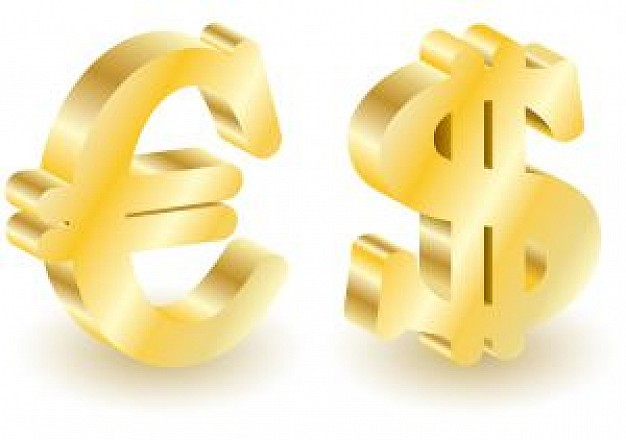 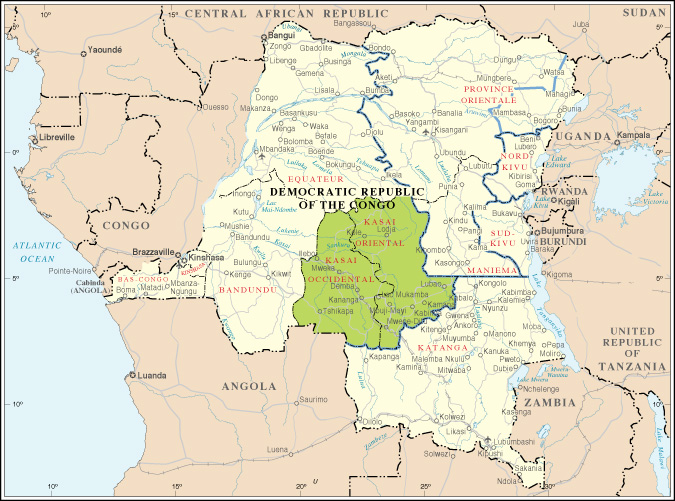 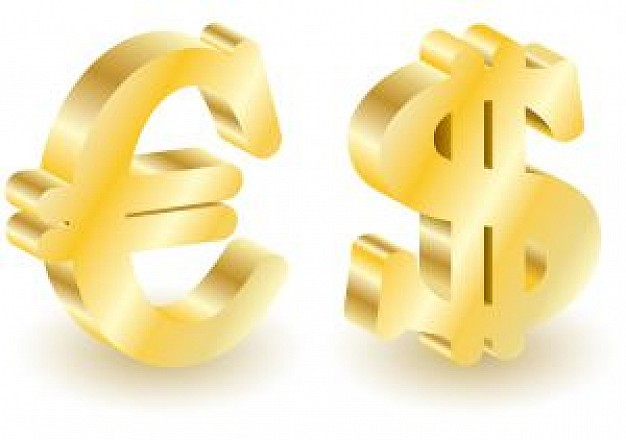 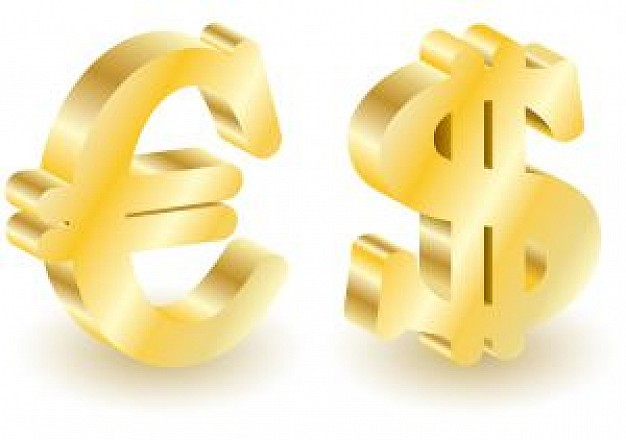 ASIE
US-CANADA
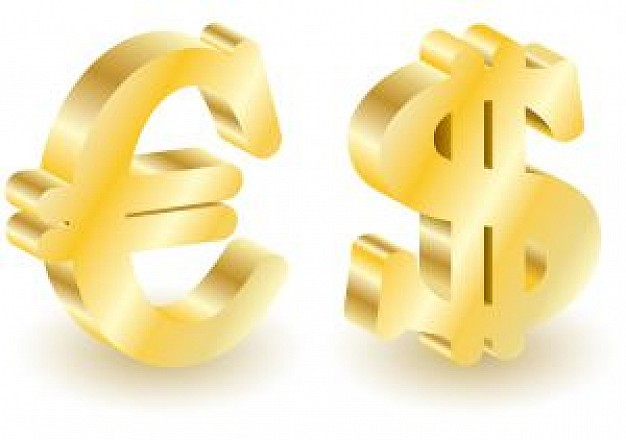 AFRIQUE
POURQUOI NOUS METTRE ENSEMBLE ? EST-IL NECESSAIRE ?
La réponse est dans les deux adages :
─ L’union fait la force.
─ Seul j’irai vite, ensemble nous irons loin.
POURQUOI NOUS METTRE ENSEMBLE ? EST-IL NECESSAIRE ?
1 000 000 détenteurs de 1.00$
1 détenteur de 1 000 000.00$
2 détenteurs de 500 000.00$
PONT DE LA DÉLIVRANCE
Valeur de la compagnie: 1 000 000.00$
4 détenteurs de 250 000.00$
…................
10 détenteurs de 100 000.00$
20 détenteurs de 50 000.00$
100 000 détenteurs de 10.00$
PROBLEMATIQUE DES INTERVENTIONS DES KASAIENS DANS LE KASAI
Sommes-nous les premiers à entreprendre la démarche du développement du Grand Kasaï?
Non! D’autres avant nous ont tenté.
Ont-ils réussi ?
Non! Ils ont échoué (parce qu’il n’y a aucun changement de la vie sociale des habitants dans le Grand Kasaï)
Pourquoi d’abord les autres ont-ils échoué?
Manque de stratégie pour résoudre de façon globale la question du développement dans le Grand Kasaï 
Actions isolées (manque d’un cadre global d’action qui affecte les différentes contrées du GK)
Tendance à lier les actions aux villages d’origine
Adversités naturelles aux projets.
QUE SE PASSE-T-IL DANS LE GRAND KASAI EN CE MOMENT ?
Actions individuelles
Actions de coopératives
Actions des ONG locales et étrangères
QUELLE APPROCHE DES PROJETS ?
Projets conçus et exécutés au sein de GKF
Actions d’appui synergétiques aux projets en cours :
Actions d’appui aux Kasaiens déjà sur terrain avec des projets à grand impact sur les communautés (localités ou contrées)
Actions d’appui aux coopératives
Que devons-nous faire afin de réussir là-où les autres ont échoué?
	Stratégie globale, Interconnecter physiquement et stratégiquement tous les 	projets de mêmes objectifs existants dans le GK
INTERCONNEXIONS DES ACTIONS
Interconnexion des projets existants avec les mêmes objectifs dans des contrées différentes à travers :
Les individus
Les coopératives
Les action des ONG
Les actions gouvernementales
INTERCONNEXIONS DES ACTIONS
Etudes des cas (Exemples d’actions sur terrains)
Papa Jean-Pierre d’Afrique du Sud et Pa
Papa Teddy Mukendi de Suisse 
Papa Constantin Mukendi d’Australie
Papa Khally de Zambie 
Pasteur Kabengele du Kenya
La liste est loin d’être exhaustive. 
Quel en est le sens?
Il y a donc besoin d’une coordination que GKF pourra offrir par ses actions.
INTERCONNEXIONS DES ACTIONS
Etudes des cas (Exemples d’actions sur terrains)
Papa Jean-Pierre d’Afrique du Sud et Pa
Papa Teddy Mukendi de Suisse 
Papa Constantin Mukendi d’Australie
Papa Khally de Zambie 
Pasteur Kabengele du Kenya
La liste est loin d’être exhaustive. 
Quel en est le sens?
Continuons le travail d’identification des Kasaiens de la diaspora actifs dans le Grand Kasaï
INTERCONNEXIONS DES ACTIONS
Papa Jean-Pierre Kalala d’Afrique du Sud et Papa
INTERCONNEXIONS DES ACTIONS
Papa Constatin Mukendi d’Australie
INTERCONNEXIONS DES ACTIONS
Papa Teddy Mukendi de Suisse
INTERCONNEXIONS DES ACTIONS
Papa Khally Tshikenda de Zambie
INTERCONNEXIONS DES ACTIONS
Pasteur Kabengele du Kenya
les partenaires immédiat(E)s
Les administrateurs de territoires
Les chefs coutumiers
Les responsables (ou chefs) de villages 
Les autorités politico-administratives
Références pour les administrateurs des territoires:
https://www.caid.cd/
REMARQUES FINALES
Dans un processus synergétique de 6 étapes construisons le Grand Kasaï:
Etablissons un réseau international Kasaiens
Mettons nos moyens financiers ensemble
Mettons nos compétences et  intelligences ensemble 
Définissons les projets de construirons du Grand Kasaï 
Finançons les projets
Construisons le Grand Kasaï
Tuasakidila!Merci a tous!THANK YOU!
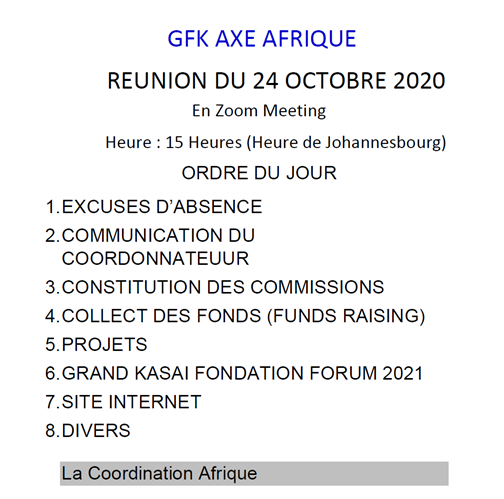 CONSTITUTION DES COOMMISSIONS
Bureau de la Coordination Afrique (Commission de Gestion de la Coordination)
Commission Juridique 
Energie Renouvelable 
Infrastructures et Désenclavement
Agriculture et Elevage 
Pêche et Pisciculture
Mines et Industrie
Education et Formation Professionnelle
Habitat 
Nouvelles technologies de l’information (NIT)
Tourisme 
Culture, Sport et Arts ;
Economie, Finances et Investissement 
Energie Renouvelables
Santé
Environnement et développement durable
CONSTITUTION DES COOMMISSIONS
Bureau de la Coordination Afrique (Commission de gestion de la coordination)
Président – Coordonnateur 
Secrétaire (1)
Trésorier (1)
Trésoriers adjoints (2)
Comptable (1)
Rapporteurs (3)
CONSTITUTION DES COOMMISSIONS
Les autres commissions
Commission Juridique 
Energie Renouvelable 
Infrastructures et Désenclavement
Agriculture et Elevage 
Pêche et Pisciculture
Mines et Industrie
Education et Formation Professionnelle
Habitat 
Nouvelles technologies de l’information (NIT)
Tourisme 
Culture, Sport et Arts ;
Economie, Finances et Investissement 
Energie Renouvelables
Santé
Environnement et développement durable
COLLECT DES FONDS (FUNDS RAISING)
Méthode de collecte des fonds
Method Selected : Paypal
Banque: Citibank
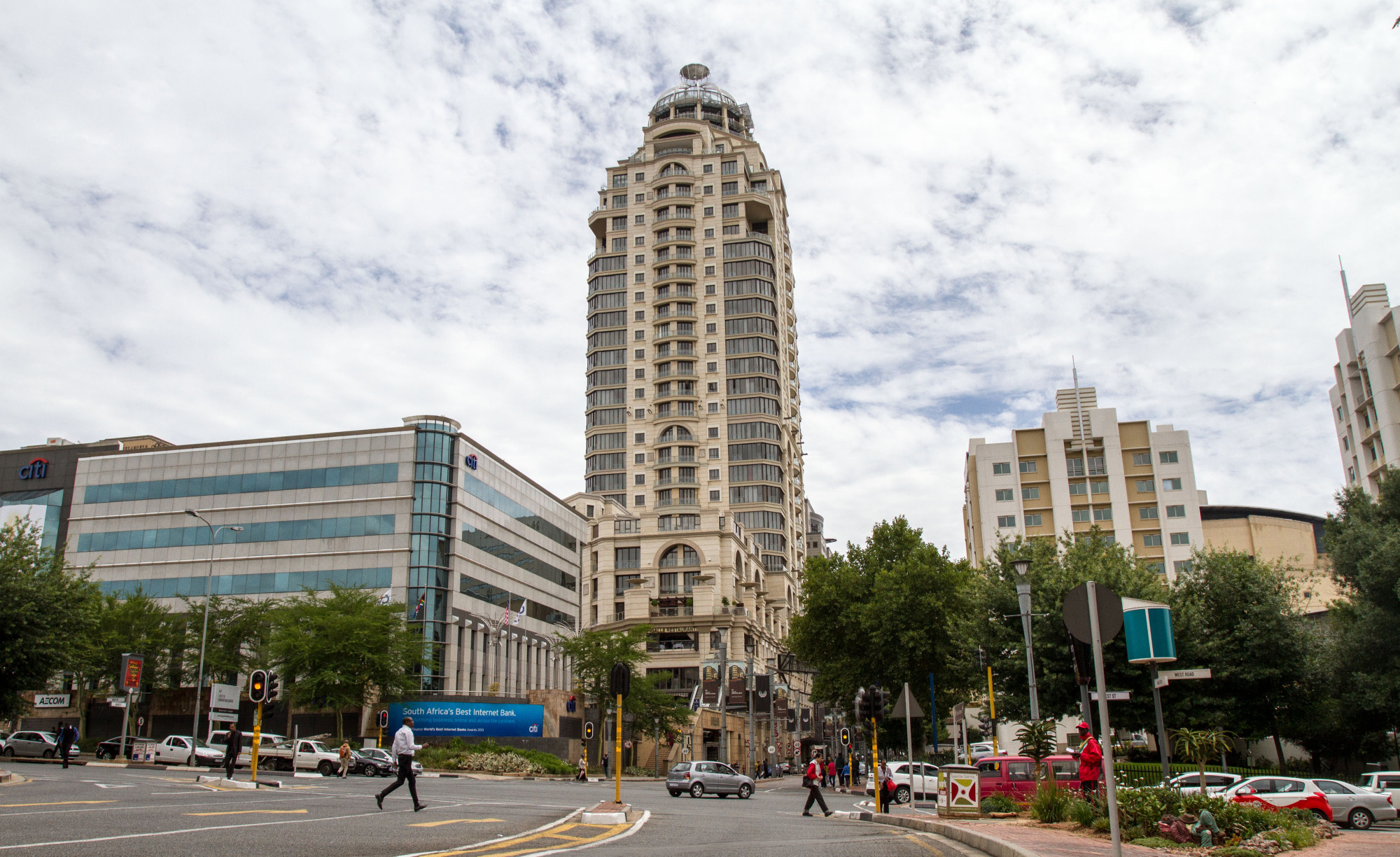 COLLECT DES FONDS (FUNDS RAISING)
Méthode de collecte des fonds
Method Selected : Paypal
Banque: Citibank
COLLECT DES FONDS (FUNDS RAISING)
Niveau de cotisation
Définir le niveau des cotisations mensuelles
Composantes de cotisation
Fonctionnement de la coordination Afrique 
Les actions humanitaires
Les projets de GKF
SITE INTERNET
Papa Louis
Site en cours de construction
Il y a encore des rubriques à ajouter 
Proposition de thèmes à ajouter en rapport avec le développement
PROJETS
Avez-vous en tète des projets auxquels vous pensez souvent pour l’amélioration des conditions de vie du Grand Kasaï?
Quel doit être le premier projet qui constituer un socle pour la réalisation des projets subséquents?
PROJETS
Avez-vous en tète des projets auxquels vous pensez souvent pour l’amélioration des conditions de vie du Grand Kasaï?
Quel doit être le premier projet qui constituer un socle pour la réalisation des projets subséquents? 
Infrastructures routières, agriculture, hôpitaux, écoles, habitat,…?
PROJETS
Avez-vous en tète des projets auxquels vous pensez souvent pour l’amélioration des conditions de vie du Grand Kasaï?
Quel doit être le premier projet qui constituer un socle pour la réalisation des projets subséquents?
 L’axe routier Kalamba-Mbuji – Kananga – Mbuji-Mayi
FORUM 2021 DU GRAND KASAI FONDATION
Qu’est-ce que le Forum 2021?
Une rencontre de discussion des Kasaiens  
Pourquoi ce forum?
Offrir un cadre de rencontre entre têtes pensantes de l’espace Grand Kasaï, toutes les catégories confondues, afin de discuter et échanger ensemble autour de l’avenir de cet espace pendant et après le présent pouvoir
Objectif a cour terme:
Avoir a la fin du Forum des projets exécutables a démarrer dans un bref délai.
Divers
FIN DE LA REUNION
MERCI ET A LA PROCHAINE!